Информация о деятельности ресурсного центра «активное долголетие» муниципального учреждения«Центр социального обслуживания граждан пожилого возраста и инвалидов №1 г. Волгодонска»
2022 год
Муниципальное учреждение «Центр социального обслуживания граждан пожилого возраста и инвалидов №1 г. Волгодонска» оказывает социальную помощь, поддержку, предоставляет социальные услуги гражданам пожилого возраста и инвалидам, попавшим в трудную жизненную ситуацию.
Система долговременного ухода
Стационарозамещающие технологии
1 233 получателя социальных услуг
открытие социально-реабилитационного отделения дневного пребывания
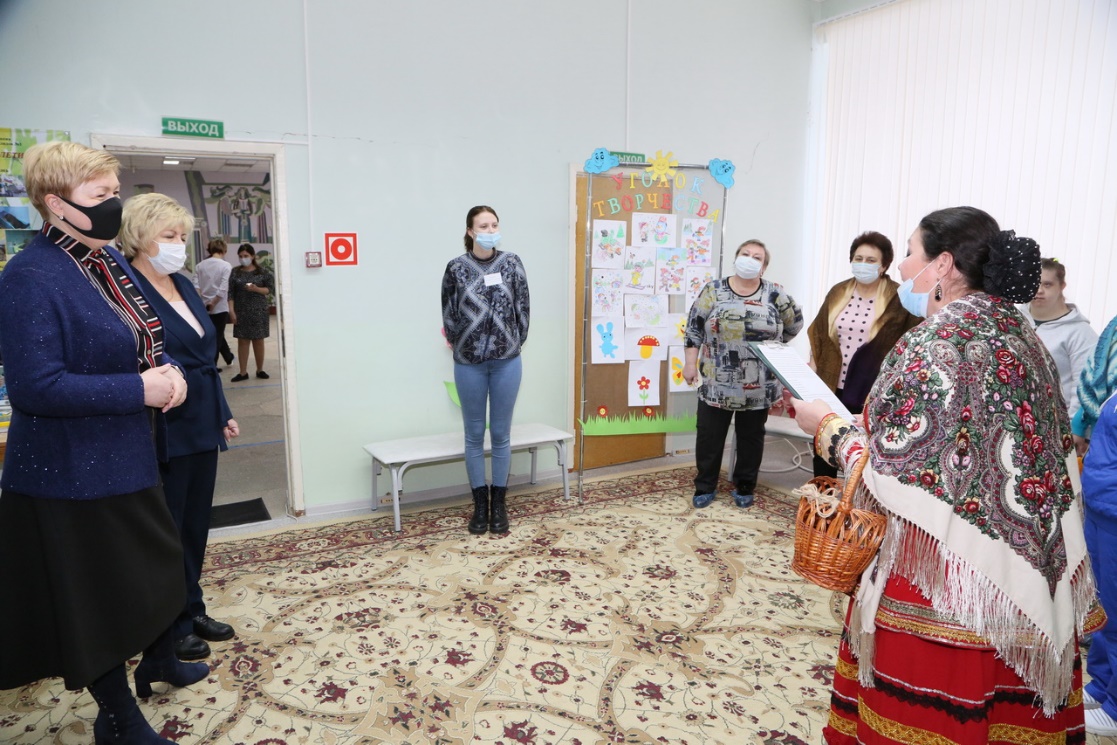 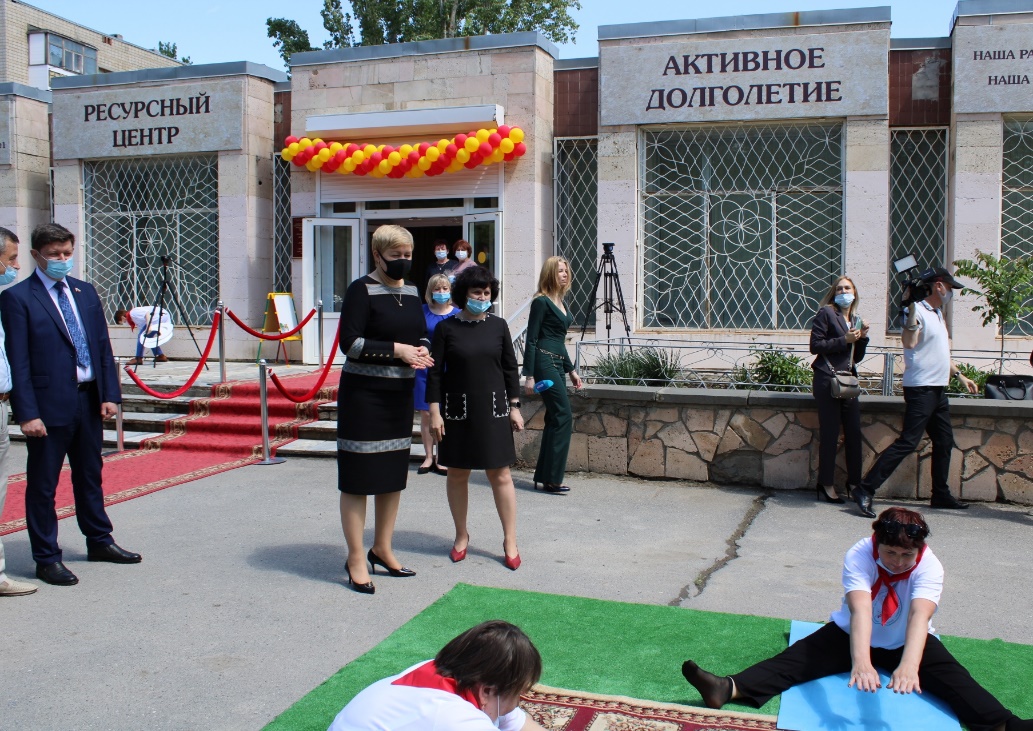 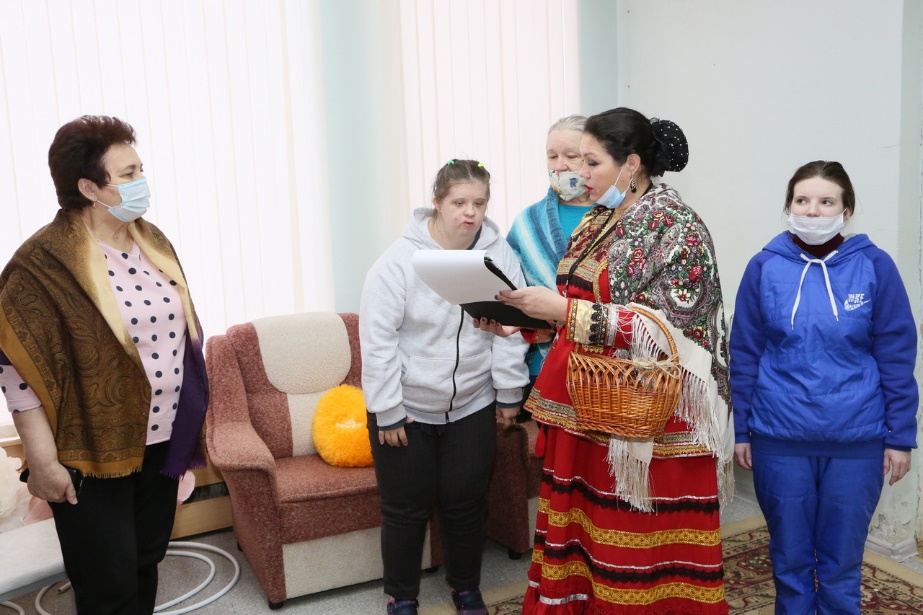 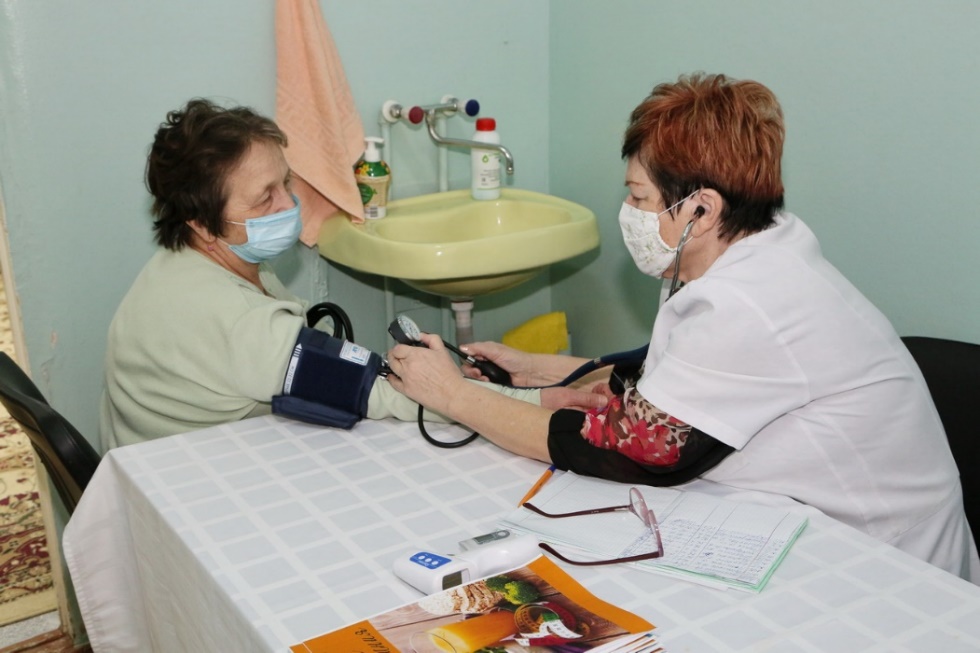 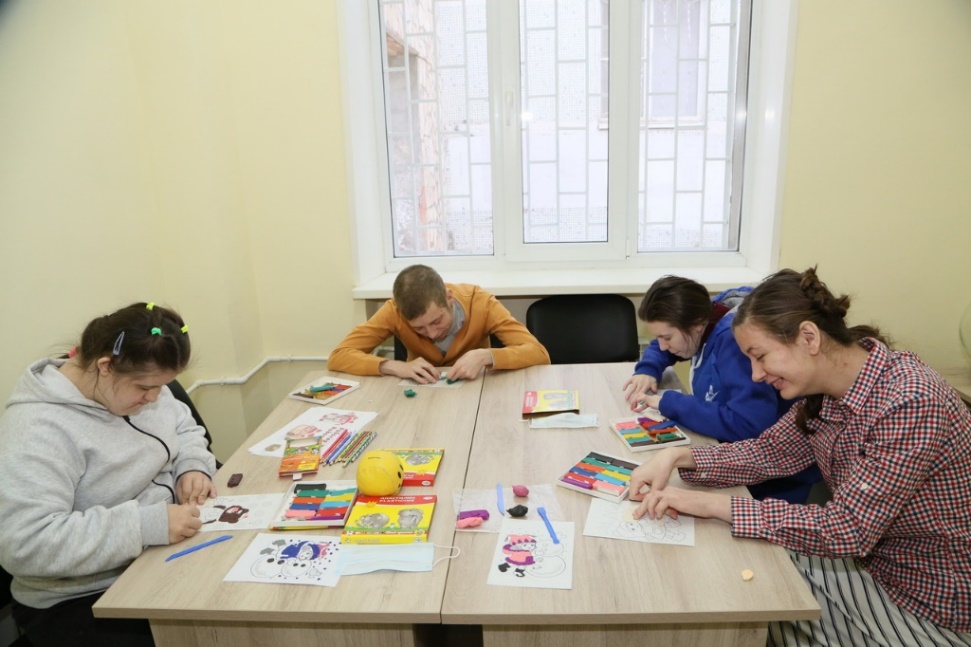 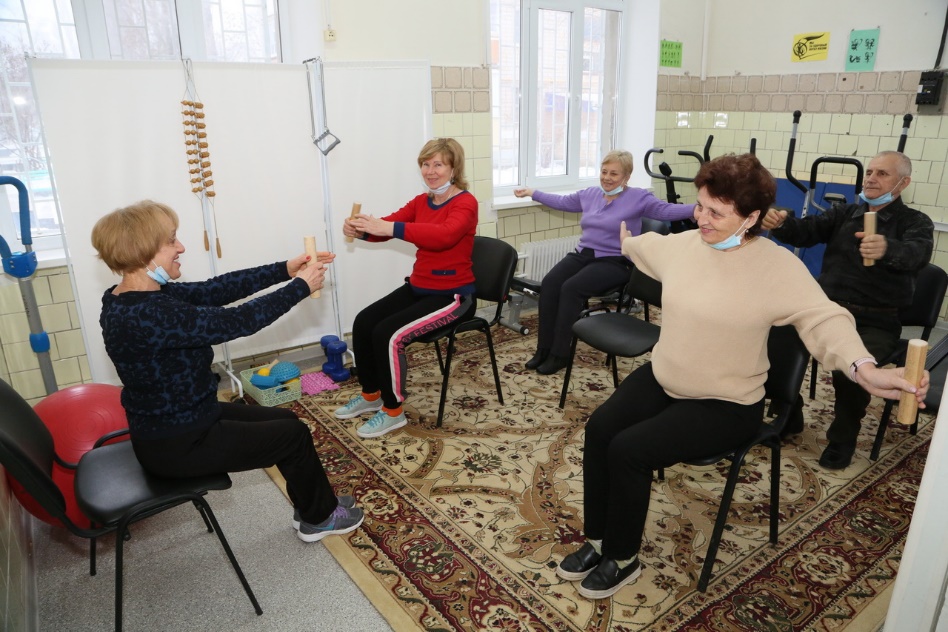 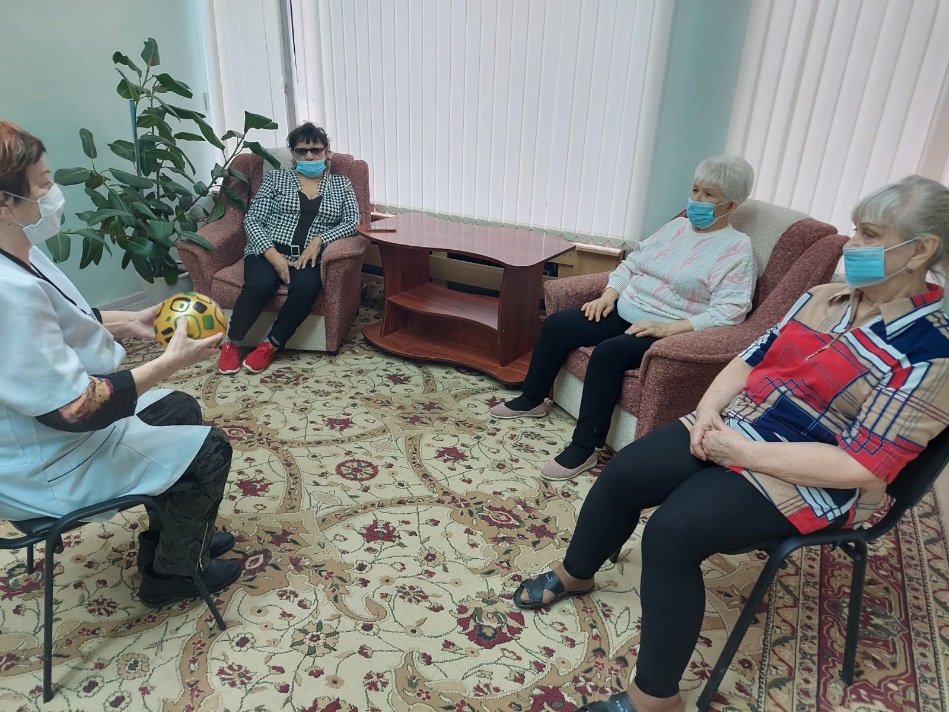 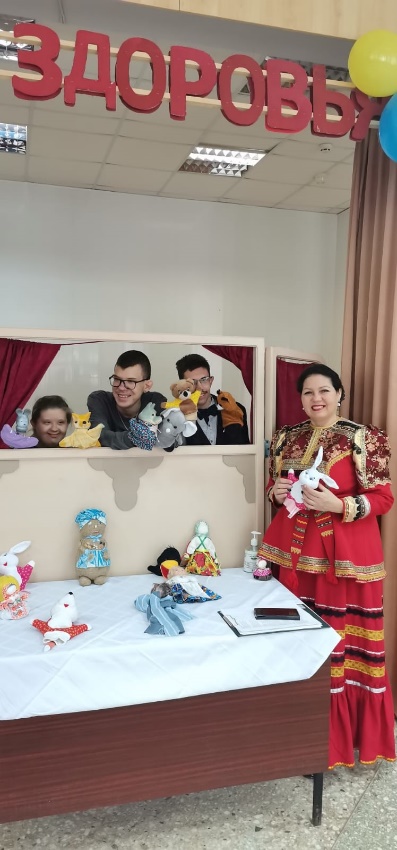 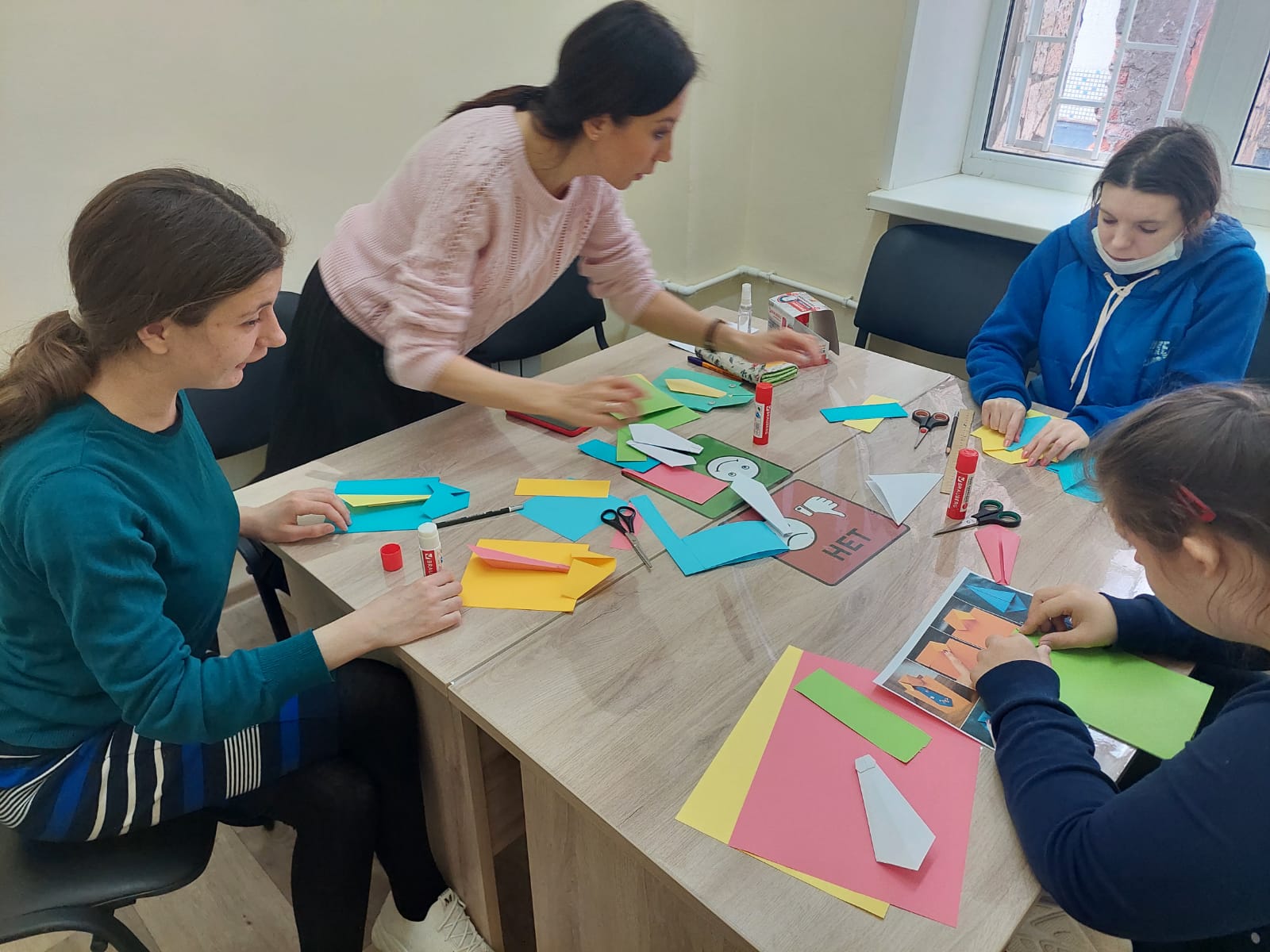 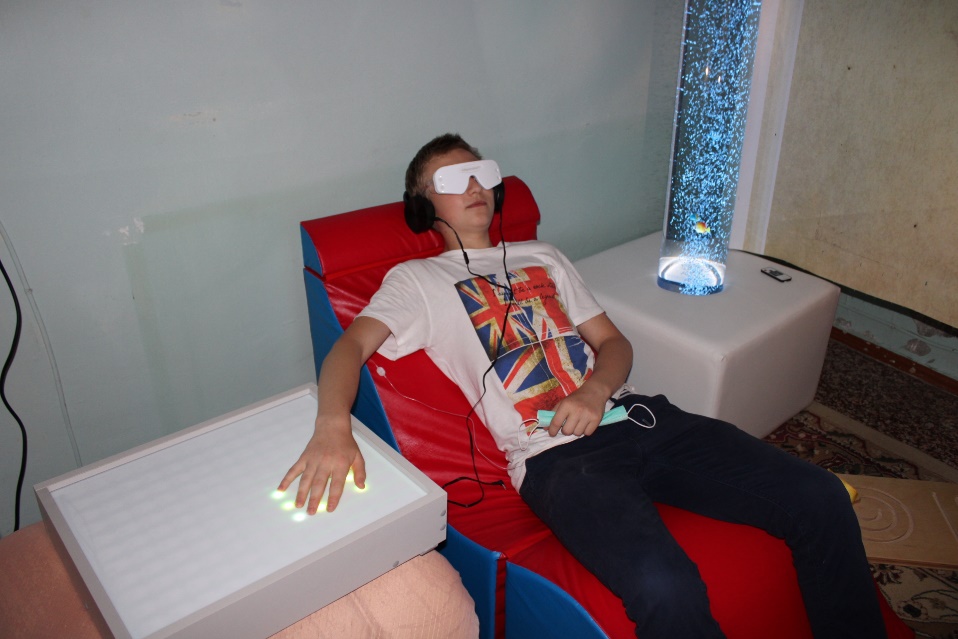 43 % - улучшение психо-эмоционального состояния и настроения;38 % - повышение концентрации и внимания;
Учреждения культуры




Учреждения здравоохранения




Спортивные учреждения
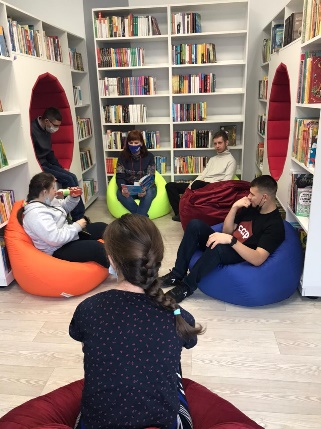 Межведомственное взаимодействие
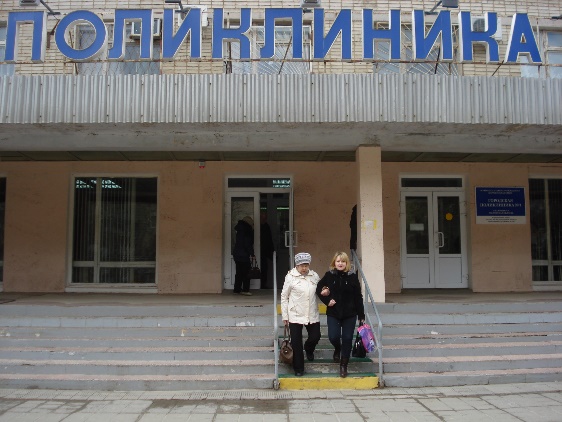 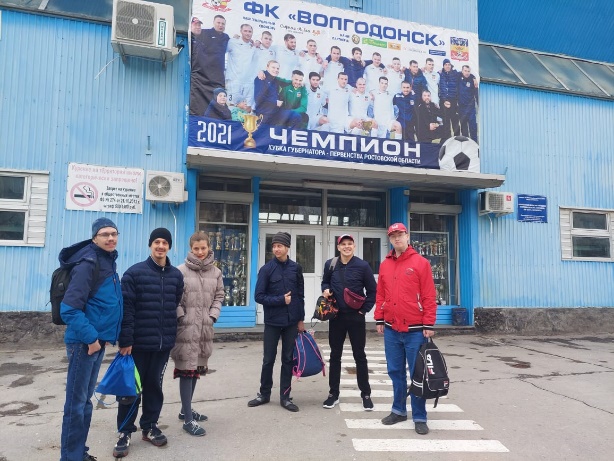 Направления деятельности
13 факультетов Университета «Старшее поколение»:
«Информационные технологии»,  «Правовая грамотность», 
«Здоровый образ жизни», 
«Творческое развитие»,
 «Культурно – досуговой деятельности», «Психологическая поддержка», «Краеведение», 
 «Финансовая грамотность», 
«Православные знания», 
«Садоводство и огородничество» ,
«Ментальная арифметика для пожилых», 
Английский язык для пожилых»,
«Серебрянное волонтерство».
Новые направления работы:
 «Студия событий» - выставки (1 раз в квартал).
«Виниловые пятницы» - дискотеки для 60+ (еженедельно).
«Место встречи» - проведение массовых встреч, собраний, лекций (по отдельному графику).
 Арт – пространство – зона для творческих занятий, мастерские (рисование на мольбертах – 1 раз в две недели, театральный кружок – еженедельно). 
«Лабиринты ума» - зона для настольных игр (по согласованию)
«Сенсорная комната» - зона реабилитации инвалидов (в соответствии с индивидуальной программой предоставления социальных услуг).
Кинотеатр – мини зал (один раз в месяц).
Категории получателей социальных услуг(возрастной критерий 71-87 лет)
Анкетирование  получателей социальных услуг
Лидер практики:
Киричёк 
Эльвира Вячеславовна – директор муниципального учреждения «Центр социального обслуживания граждан пожилого возраста и инвалидов №1 г. Волгодонска»